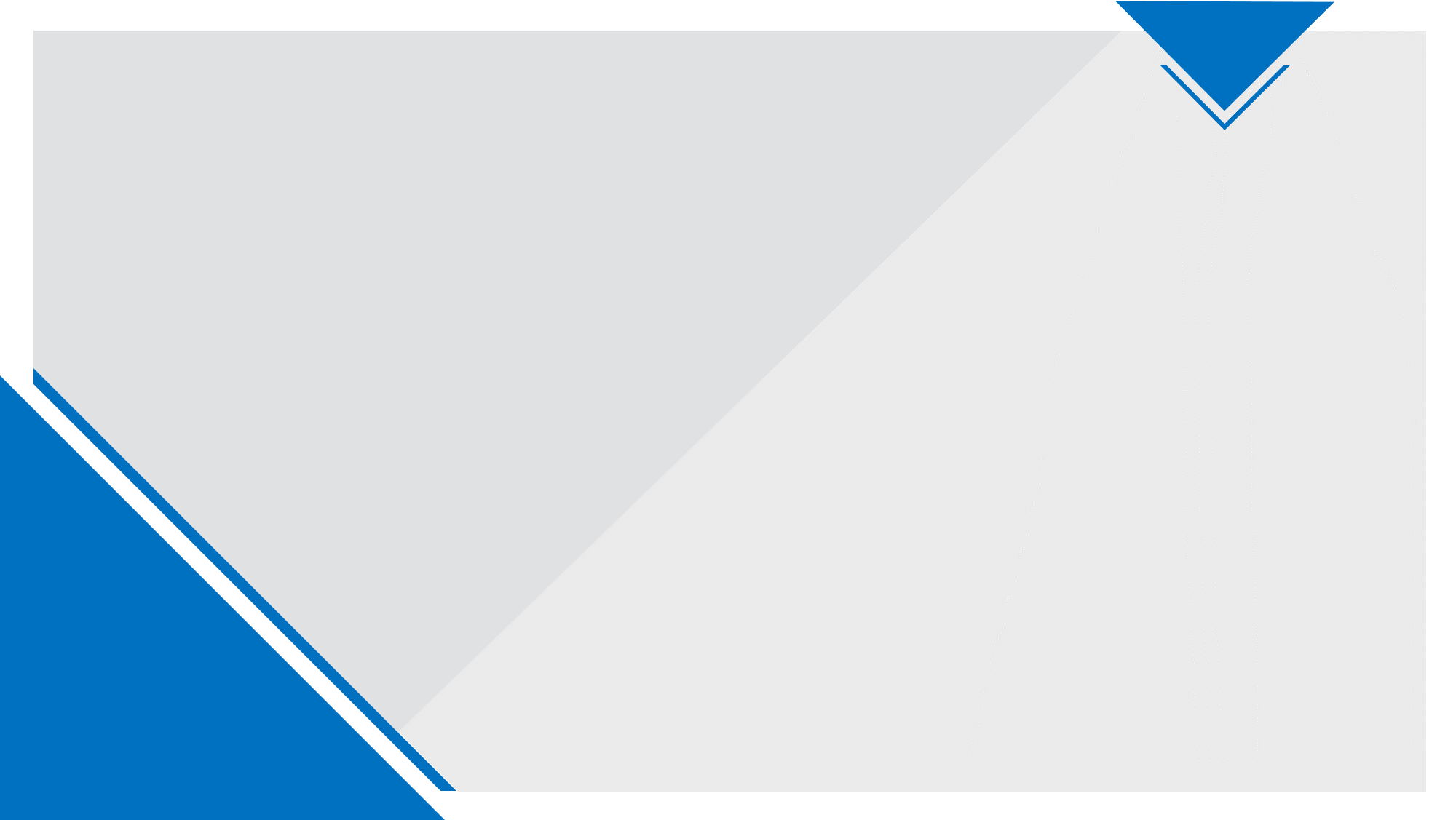 教材版本：人教版八年级下册
录课单元：第一单元
口语交际《应 对》
执教教师：邓洪文
古今中外应对轶事
晏子使楚
    晏子到了，楚王赏赐晏子喝酒。当酒喝得正高兴的时候，两个官吏绑着一个人从楚王面前走过。楚王说：“绑着的人是干什么的？”官吏回答说：“是齐国人，犯了偷窃罪。”楚王瞟着晏子说：“齐国人都善于偷窃吗？”晏子离开座位，回答说：“我听说这样的事，橘子长在淮河以南结出的果实就是橘，长在淮河以北就是酸枳，（橘和枳）它们只是叶子的形状相似，果实味道却完全不同。这是什么原因呢？是水土不同。现在百姓生活在齐国不偷盗，来到楚国就偷盗，难道楚国的水土会使人民善盗吗？”楚王笑着说：“圣人不是能同他开玩笑的，我反而是自讨没趣了。”
纪晓岚的轶事
    有一天乾隆想作弄一下纪晓岚，问“何畏忠孝”？纪晓岚随口答：“君要臣死，臣不得不死，父要子亡，子不得不亡，谓之忠孝。”乾隆接着说：“那我现在要你就去死。”    纪晓岚一听知道自己上了乾隆的当，就赶紧跑出去“寻死”。    过了很久，纪晓岚满头大汗跑了回来。
    乾隆问“你为什么不去死？”    纪晓岚回答：“我跑到江边刚想跳江自尽，这时屈原过来了，他说我如果就这样死了是对不起皇上，屈原当时路江自尽是因为当时皇上是一位昏君，而当今的乾隆是一位开明的圣君，我这么一死会给皇上带不骂名的，所以我就回来了！”
纪晓岚的轶事
    有一天乾隆想作弄一下纪晓岚，问“何畏忠孝”？纪晓岚随口答：“君要臣死，臣不得不死，父要子亡，子不得不亡，谓之忠孝。”乾隆接着说：“那我现在要你就去死。”    纪晓岚一听知道自己上了乾隆的当，就赶紧跑出去“寻死”。    过了很久，纪晓岚满头大汗跑了回来。
    乾隆问“你为什么不去死？”    纪晓岚回答：“我跑到江边刚想跳江自尽，这时屈原过来了，他说我如果就这样死了是对不起皇上，屈原当时路江自尽是因为当时皇上是一位昏君，而当今的乾隆是一位开明的圣君，我这么一死会给皇上带不骂名的，所以我就回来了！”
相传某布政使请按察使喝酒。席间，布政使因自己儿子太多而表示忧虑。布政司的一个随从就在旁边说：“子好不须多。”按察使只有一个儿子，正为儿子太少而发愁。听了这话就说：“我儿子多，你又怎么说呢?”那位随从回答说：“                           。”说得二人皆大欢喜，大加赞赏，一起举杯痛饮。
子好不愁多
魏文帝(曹丕)听说钟毓、钟会人漂亮，才学也出众，下令召见他们。召见时，钟毓十分紧张，脸上出汗，文帝问他：“你的脸上为什么出汗呢?”钟毓不失机智，应道：“天子威严，心中紧张，所以汗如水出。”而钟会镇定自若，脸上一点汗也没有。文帝问他：“你为什么没有流汗呢?”钟会的回答更巧妙，说：“                                 。”
天子威严，心中紧张，汗流不出来
慈禧太后特别喜欢听京剧，也就常赏赐那些唱念坐打俱佳的艺人一点东西。有一次，慈禧太后看完著名演员杨小楼的戏后，把他召到眼前，指着满桌子的糕点说：“这些都赐给你，带回去吧！”     走南闯北、善于察言观色的杨小楼看到今天慈禧太后老佛爷的心情还不错，于是心里面想，早就听说太后老佛爷写的“福”字不错，何不趁机讨要一幅字呢？杨小楼心里面是这么想的，于是乎他一边叩头谢恩，一边壮着胆子说：“叩谢老佛爷，这些贵重之物，奴才不敢领，请……另外恩赐点……”      “要什么？”看来，今天慈禧太后老佛爷的心情还真是不错，居然没有发怒。        这个时候的杨小楼又叩头说：“老佛爷洪福齐天，不知可否赐个‘福’字给奴才。”慈禧太后老佛爷听了，一时高兴，便让太监捧来笔墨纸砚,举笔一挥，就写了一个“福”字。
站在一旁的小王爷，看了看太后老佛爷写的字，悄悄地说：“福字是‘示’字旁，不是‘衣’字旁！”杨小楼一看，心想这字写错了，若拿回去必遭人议论，岂非是欺君之罪？不拿回去也不好，慈禧太后一怒就要自己的命。要也不是，不要也不是，他急得直冒冷汗。        气氛一下子紧张起来，慈禧太后也觉得挺不好意思，既不想让杨小楼拿走错字，又不好意思再要过来。        旁边的李连英脑子一动，笑呵呵地说：“                                   "杨小楼一听，脑筋转过弯来，连忙叩首道：“                                                  ！"慈禧太后正为下不了台而发愁，听这么一说，急忙顺水推舟，笑着说："好吧，隔天再赐你吧。"就这样，李连英为二人解脱了窘境。
老佛爷之福，比世上任何人都要多出一'点'呀！
老佛爷福多，这万人之上之福，奴才怎么敢领呢
周恩来总理轶事 
一位美国记者在采访周总理的过程中，无意中看到总理桌子上有一支美国产的派克钢笔。那记者便以带有几分讥讽的口吻问道：“请问总理阁下，你们堂堂的中国人，为什么还要用我们美国产的钢笔呢?”周总理听后，风趣地说：“谈起这支钢笔，说来话长，这是一位朝鲜朋友的抗美战利品，作为礼物赠送给我的。我无功受禄，就拒收。朝鲜朋友说，留下做个纪念吧。我觉得有意义，就留下了这支贵国的钢笔。”美国记者一听，顿时哑口无言。 
什么叫自搬石头砸自己的脚？这就是一个典型事例。这位记者的本意是想挖苦嘲讽周总理：你们中国人怎么连好一点的钢笔都不能生产，还要从我们美国进口。结果周总理说这是朝鲜战场的战利品，反而使这位记者丢尽颜面。
周恩来总理轶事 
一位美国记者在采访周总理的过程中，无意中看到总理桌子上有一支美国产的派克钢笔。那记者便以带有几分讥讽的口吻问道：“请问总理阁下，你们堂堂的中国人，为什么还要用我们美国产的钢笔呢?”周总理听后，风趣地说：“谈起这支钢笔，说来话长，这是一位朝鲜朋友的抗美战利品，作为礼物赠送给我的。我无功受禄，就拒收。朝鲜朋友说，留下做个纪念吧。我觉得有意义，就留下了这支贵国的钢笔。”美国记者一听，顿时哑口无言。 
什么叫自搬石头砸自己的脚？这就是一个典型事例。这位记者的本意是想挖苦嘲讽周总理：你们中国人怎么连好一点的钢笔都不能生产，还要从我们美国进口。结果周总理说这是朝鲜战场的战利品，反而使这位记者丢尽颜面。
马克·吐温轶事
    马克·吐温有一次因为看不惯国会议员在国会通过某个法案，因此在报纸上刊登了一个广告，上面写着:“国会议员有一半是混蛋。”报纸一卖出，许多抗议电话随之而来，这些国会议员可不认为自己是混蛋，纷纷要求马克吐温更正。马克吐温于是又刊登了一个更正:“我错了，国会议员，有一半不是混蛋。”
马克·吐温轶事
    马克·吐温有一次因为看不惯国会议员在国会通过某个法案，因此在报纸上刊登了一个广告，上面写着:“国会议员有一半是混蛋。”报纸一卖出，许多抗议电话随之而来，这些国会议员可不认为自己是混蛋，纷纷要求马克吐温更正。马克吐温于是又刊登了一个更正:“我错了，国会议员，有一半不是混蛋。”
萧伯纳轶事
    萧伯纳是英国现代杰出的现实主义戏剧作家，是世界著名的擅长幽默与讽刺的语言大师。萧伯纳在一次晚会上坐在一旁想着心事。一个富翁对他的沉思很好奇，走过去对萧伯纳说：“萧伯纳先生，我出一块钱想打听您在想什么，行吗?”萧伯纳抬头看了一眼富翁，稍加思索后说：“我现在想的东西不值一块钱。”富翁更加好奇了：“那么，您现在究竟在想什么呢?”萧伯纳笑了笑说道：“我想的东西就是您呀！”
萧伯纳轶事
     一天，瘦削的萧伯纳碰到一位大腹便便的商人，商人讥讽道：“看见你，人们会以为英国发生了饥荒！”萧伯纳回击道：“看见你，人们就会明白饥荒的原因。”
萧伯纳轶事
     一天，瘦削的萧伯纳碰到一位大腹便便的商人，商人讥讽道：“看见你，人们会以为英国发生了饥荒！”萧伯纳回击道：“看见你，人们就会明白饥荒的原因。”
口语实践活动示例
（一）思考下列的对话是运用了什么应对技巧。
    （1）一个年轻的画家拜访德国有名的画家阿道夫•门采尔，向他诉苦说：“我真不明白，为什么我画一幅画只用一会儿功夫，可卖出去要整整一年？”“请倒过来试试吧！”门采儿认真地说，“要是你花一年的功夫画它，那么只用一天的功夫你准能卖出去。”
口语实践活动示例
（一）思考下列的对话是运用了什么应对技巧。
    （1）一个年轻的画家拜访德国有名的画家阿道夫•门采尔，向他诉苦说：“我真不明白，为什么我画一幅画只用一会儿功夫，可卖出去要整整一年？”“请倒过来试试吧！”门采儿认真地说，“要是你花一年的功夫画它，那么只用一天的功夫你准能卖出去。”
    技巧：
巧换概括。
口语实践活动
（2）一个年轻的科学工作者希望加入爱迪生实验室。他诚恳地对爱迪生说：“我有一个伟大的理想，要发明一种万能溶解剂——它能溶解一切物质。”“万能的溶解剂吗？”爱迪生吃了一惊，“那么，你打算把它放到什么容器里？”
技巧：
 （3）丹麦童话作家安徒生很检朴，常常戴着一顶破旧的帽子在街上行走。有个路人嘲笑他：“你脑袋上面那个破玩艺是什么？能算是帽子吗？”安徒生回敬道：“你帽子下面那个玩艺是什么？能算是脑袋吗？”
技巧：
口语实践活动
（2）一个年轻的科学工作者希望加入爱迪生实验室。他诚恳地对爱迪生说：“我有一个伟大的理想，要发明一种万能溶解剂——它能溶解一切物质。”“万能的溶解剂吗？”爱迪生吃了一惊，“那么，你打算把它放到什么容器里？”
技巧：
 （3）丹麦童话作家安徒生很检朴，常常戴着一顶破旧的帽子在街上行走。有个路人嘲笑他：“你脑袋上面那个破玩艺是什么？能算是帽子吗？”安徒生回敬道：“你帽子下面那个玩艺是什么？能算是脑袋吗？”
技巧：
归谬。
口语实践活动
（2）一个年轻的科学工作者希望加入爱迪生实验室。他诚恳地对爱迪生说：“我有一个伟大的理想，要发明一种万能溶解剂——它能溶解一切物质。”“万能的溶解剂吗？”爱迪生吃了一惊，“那么，你打算把它放到什么容器里？”
技巧：
 （3）丹麦童话作家安徒生很检朴，常常戴着一顶破旧的帽子在街上行走。有个路人嘲笑他：“你脑袋上面那个破玩艺是什么？能算是帽子吗？”安徒生回敬道：“你帽子下面那个玩艺是什么？能算是脑袋吗？”
技巧：
口语实践活动
（2）一个年轻的科学工作者希望加入爱迪生实验室。他诚恳地对爱迪生说：“我有一个伟大的理想，要发明一种万能溶解剂——它能溶解一切物质。”“万能的溶解剂吗？”爱迪生吃了一惊，“那么，你打算把它放到什么容器里？”
技巧：
 （3）丹麦童话作家安徒生很检朴，常常戴着一顶破旧的帽子在街上行走。有个路人嘲笑他：“你脑袋上面那个破玩艺是什么？能算是帽子吗？”安徒生回敬道：“你帽子下面那个玩艺是什么？能算是脑袋吗？”
技巧：
归谬。
针锋相对。
教材文题分析
一、阅读下面的应对案例，简要分析、评价这些名人采用的应对技巧：
       1、巧换概念法。孔融巧换陈韪“小时了了（聪明），大未必佳”的概念，不直接说陈韪“大未必佳”，而是说陈韪“想君小时，必当了了”，言外之意是说陈韪现在并不聪明。
教材文题分析
一、阅读下面的应对案例，简要分析、评价这些名人采用的应对技巧：
       1、巧换概念法。孔融巧换陈韪“小时了了（聪明），大未必佳”的概念，不直接说陈韪“大未必佳”，而是说陈韪“想君小时，必当了了”，言外之意是说陈韪现在并不聪明。
2、自嘲法。钱钟书自嘲为“下蛋的母鸡”，委婉地拒绝了一名英国女士的请求。
    3、颠倒思路法。门采尔把卖画和画画的时间颠倒，推出合情合理的结果，暗含“只要功夫深，铁杵磨成针”的道理。
2、自嘲法。钱钟书自嘲为“下蛋的母鸡”，委婉地拒绝了一名英国女士的请求。
    3、颠倒思路法。门采尔把卖画和画画的时间颠倒，推出合情合理的结果，暗含“只要功夫深，铁杵磨成针”的道理。
（二）以小组为单位，任选下列一种情境（也可自己设计情境），自主设计流程，分配角色，合作完成口语交际活动。
情境一： 近几年，一些地方计划增加中高考语文试卷的分值。对此，支持和反对的人都不少，市电视台正在制作一期关于这一问题的节目，邀请几位赞成“语文加分计划”的嘉宾（包括教育专家、教师、家长和学生）接受现场和电视机前观众的提问。
情境二：某中学【评选出了五名不同年级的“读书之星”，他们在读书方面各有高招，对选书、读书、用书也有自己的见解。颁奖之前，学校安排这五名同学参加全校大会，与同学们面对面交流，并回答大家的问题。
提示：
1、自主准备与所选情境相关的资料，揣摩自己扮演的角色，为活动做好准备。
2、活动时要突出应对的特点，发问者的问题可尖锐些，被问者的回答应机智、巧妙。注意不要把应对变成谈话、讨论或辩论。
3、要记录活动的过程，最好能够录音。活动结束后，参照记录总结应对的策略和技巧，在全部展示、交流。
布置作业
把口语交际活动中的情境设计写在写作练习本上。
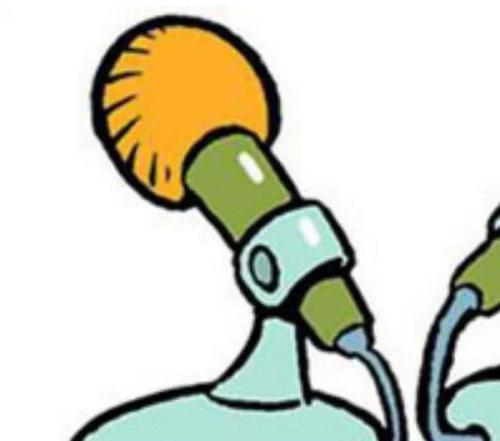 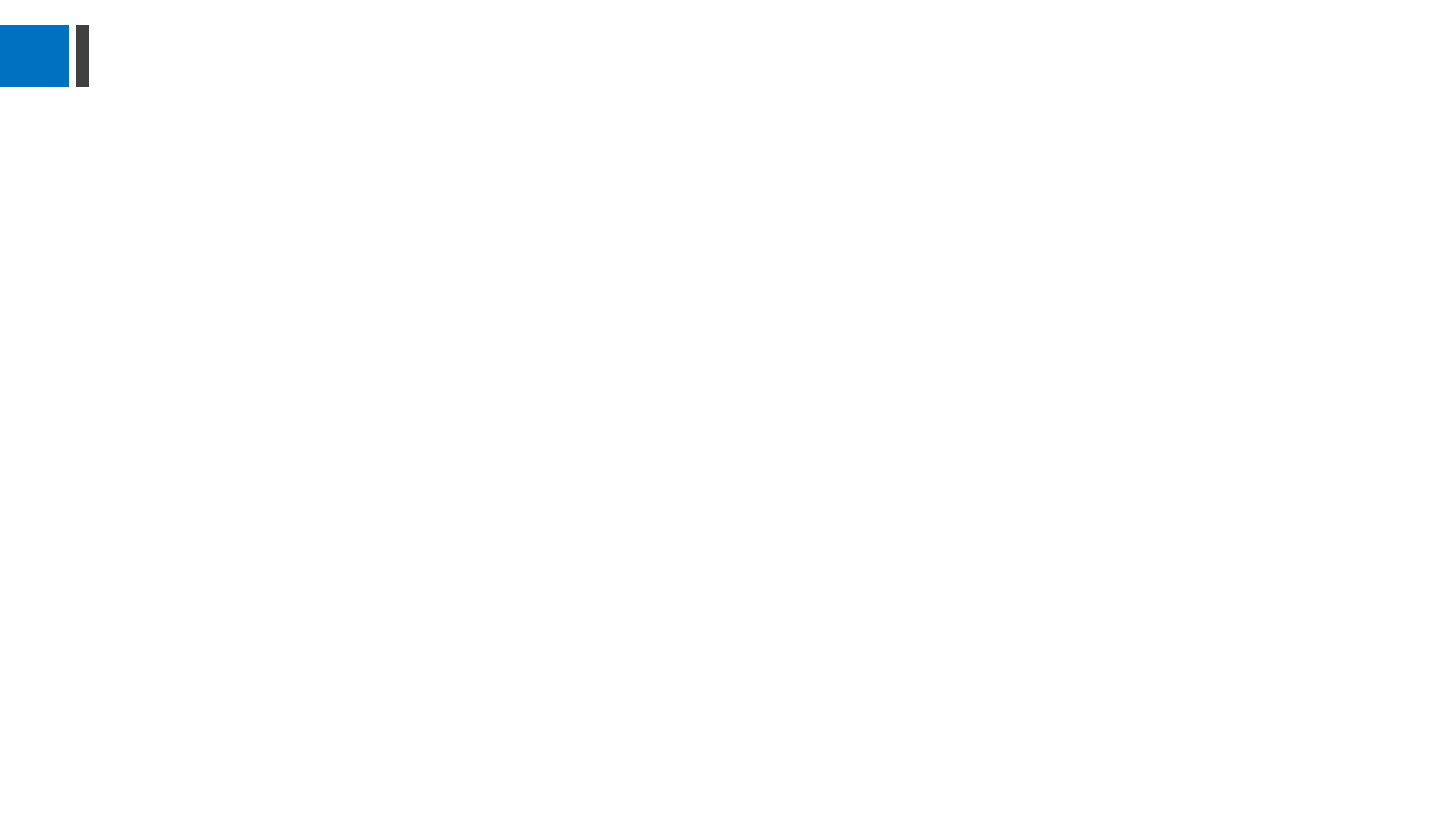 柳州市第八中学录制2019年3月13日